TRƯỜNG TIỂU HỌC ÁI MỘ A
Bài giảng điện tử Đạo đức lớp 2
Tìm kiếm sự hỗ trợ ở nơi 
      công cộng (tiết 2)
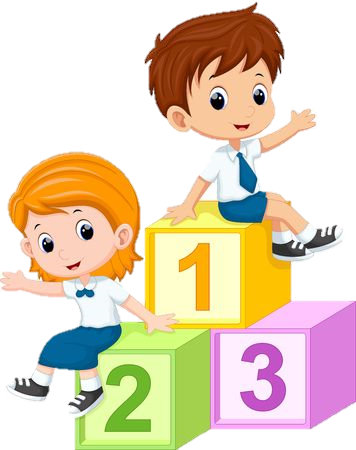 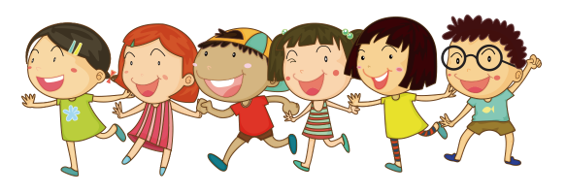 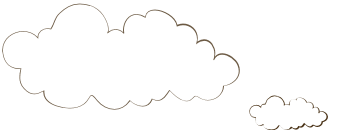 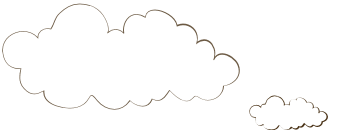 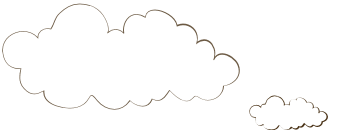 CHÀO MỪNG CÁC CON 
ĐẾN VỚI TIẾT ĐẠO ĐỨC
LỚP 2
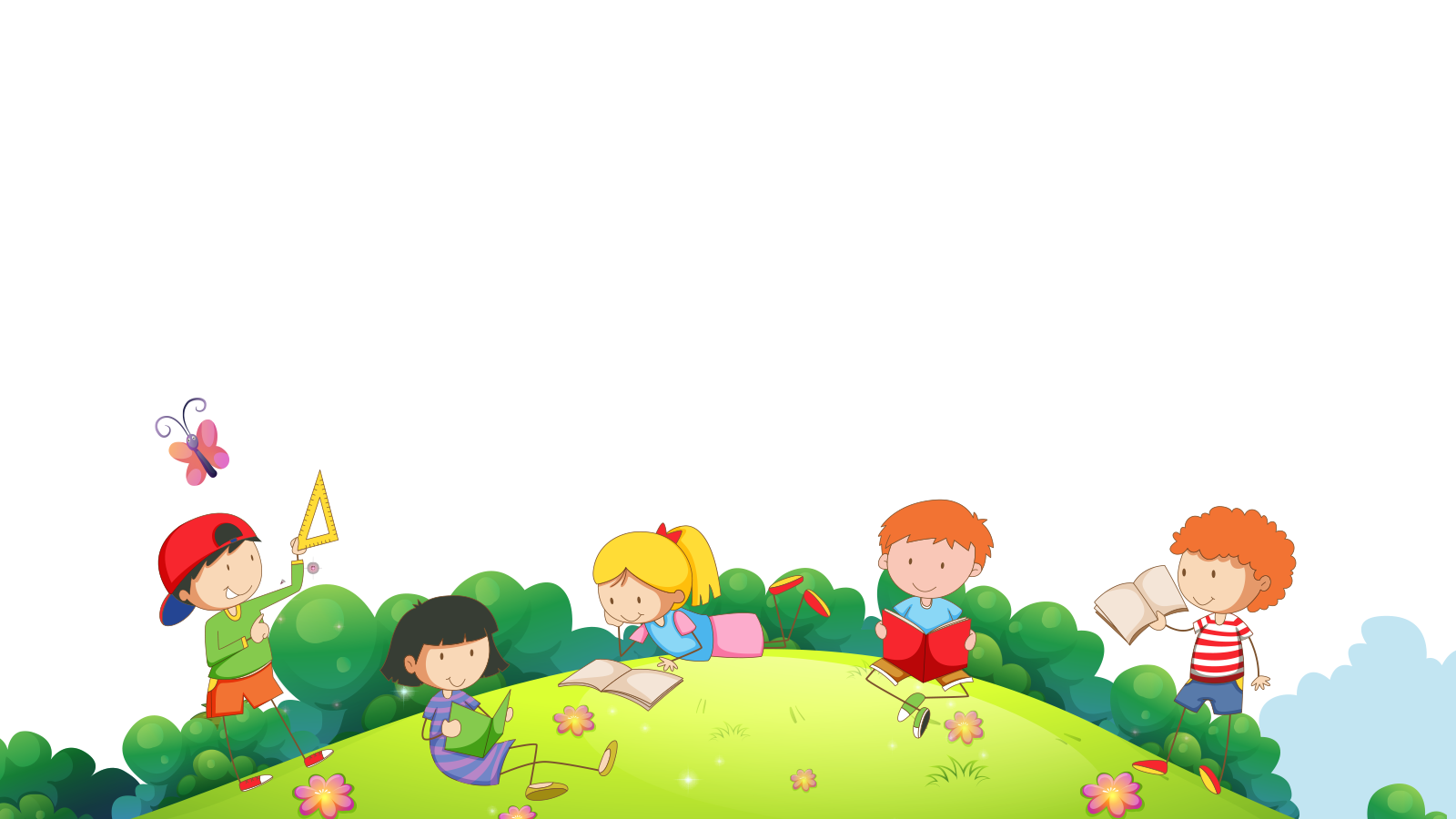 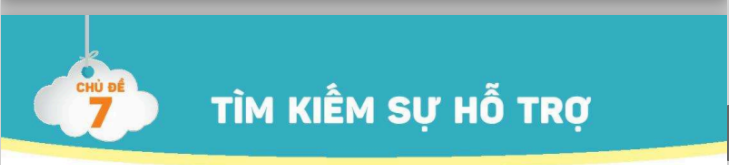 Tìm kiếm sự hỗ trợ ở nơi công cộng (tiết 2)
Bài 13
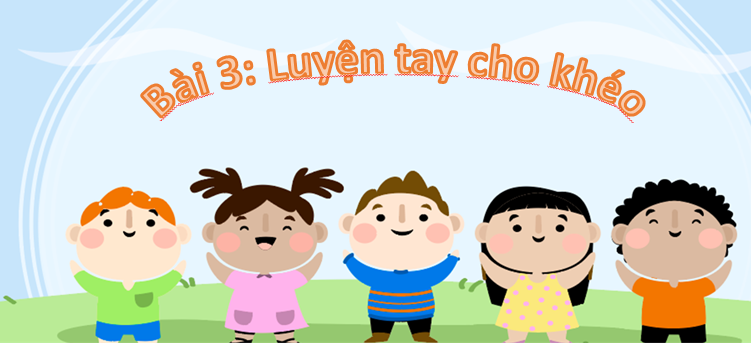 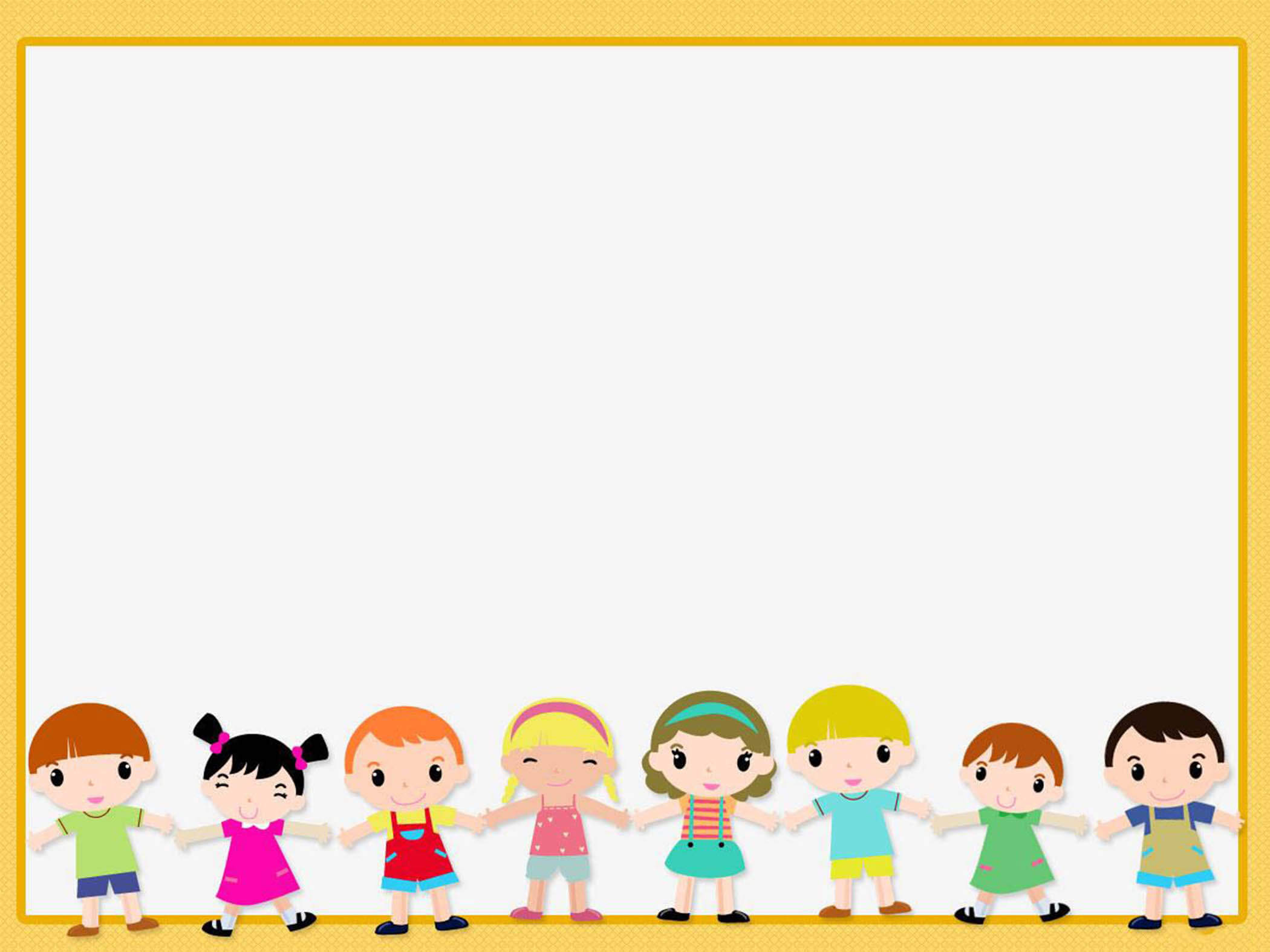 Yêu cầu cần đạt:
Học sinh thực hiện được việc tìm kiếm sự hỗ trợ ở nơi công cộng.
*Phát triển năng lực và phẩm chất:
- Rèn năng lực phát triển bản thân, điều chỉnh hành vi.
- Hình thành phẩm chất yêu nước, trách nhiệm, chăm chỉ.
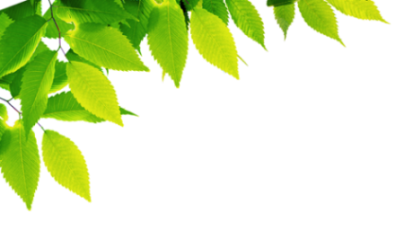 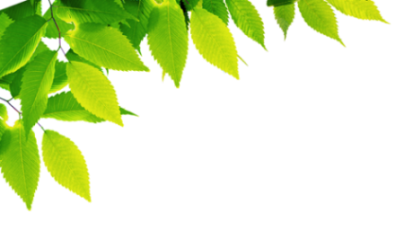 Luyện tập thực hành
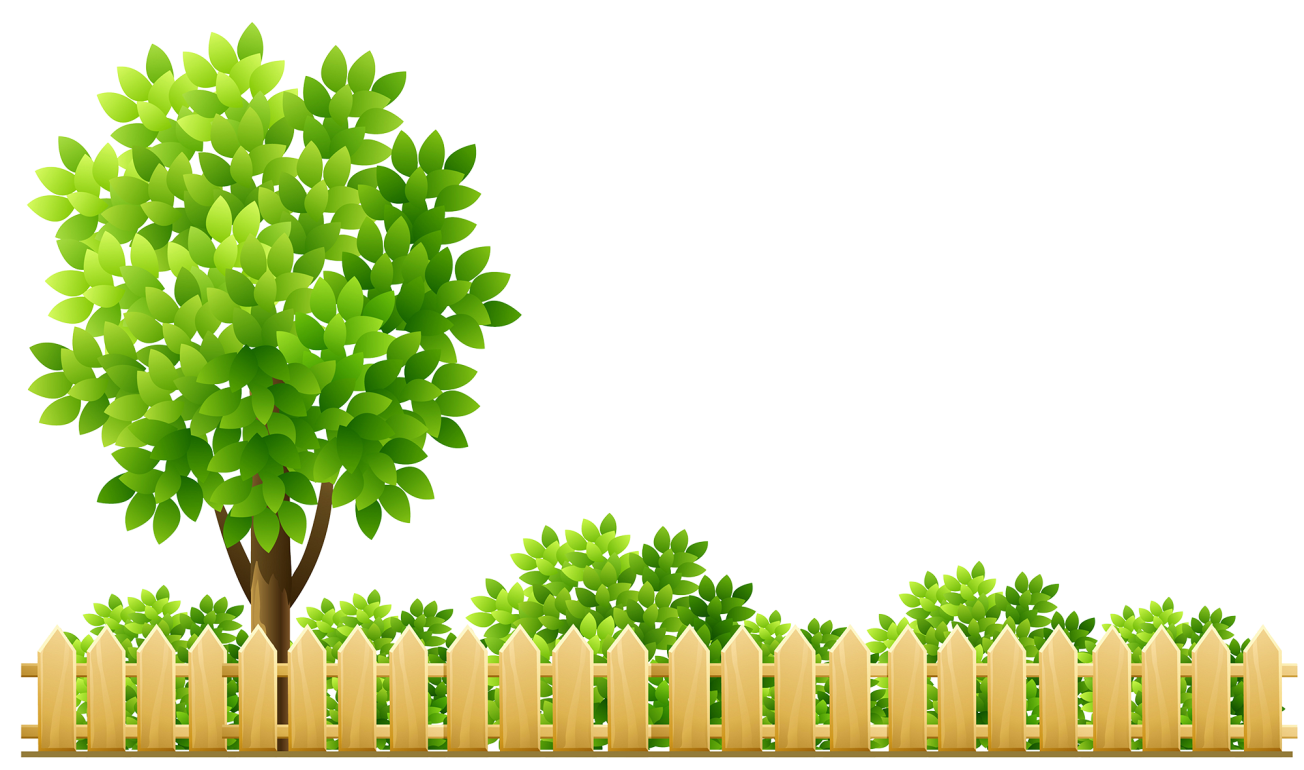 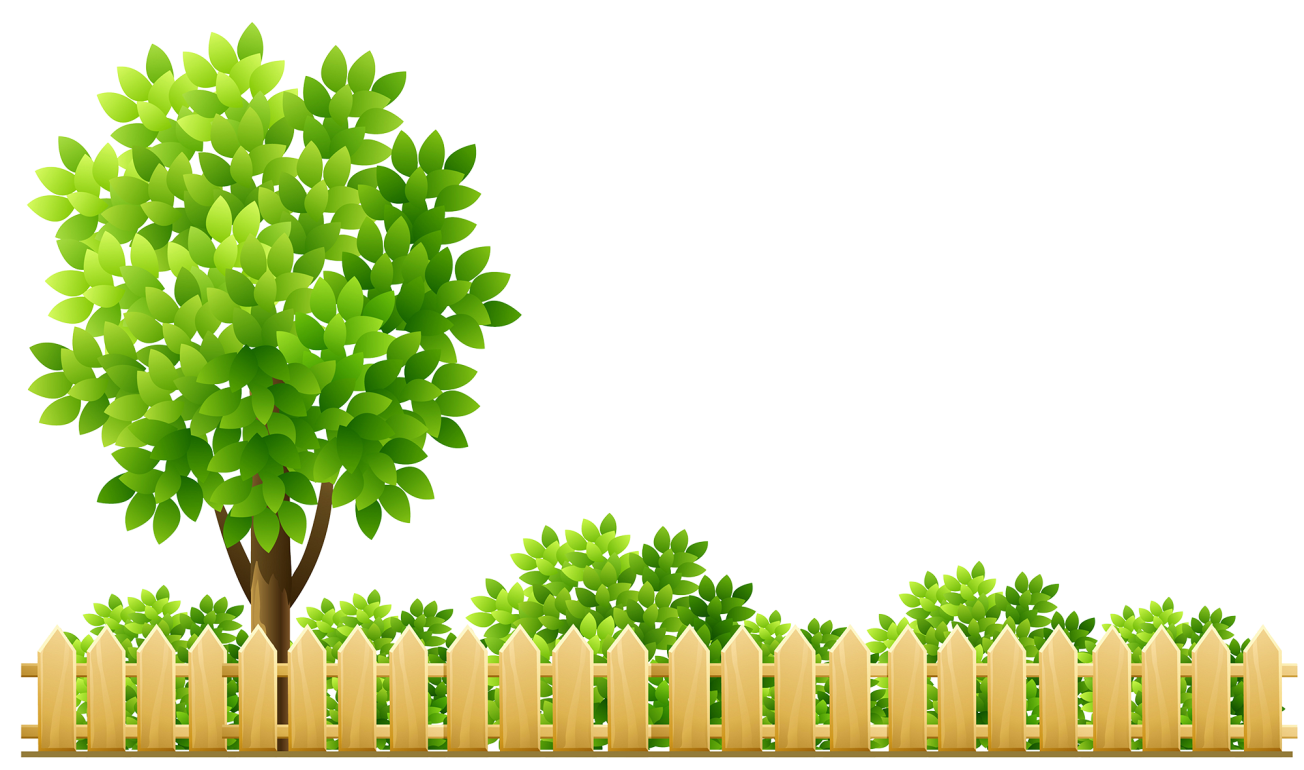 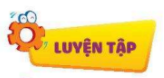 Xử lí tình huống
1
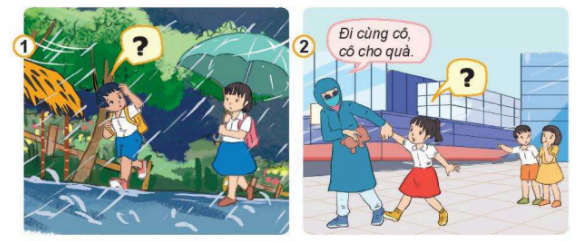 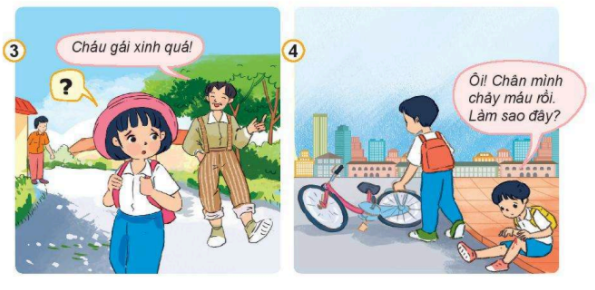 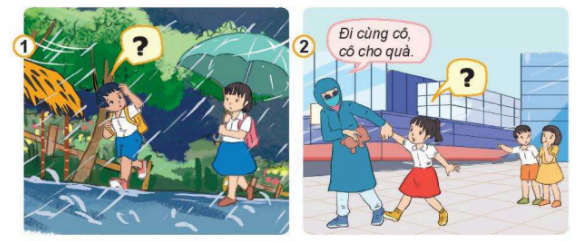 - Trời mưa to mà em không mang áo mưa, ô,… 
- Em nhờ bạn cho che ô cùng hoặc mượn áo mưa để đi về.
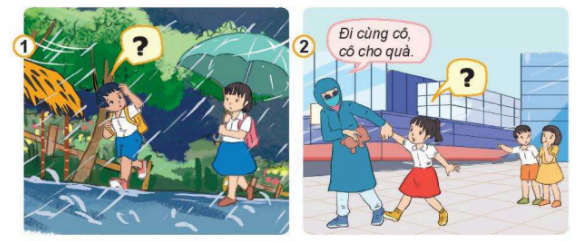 Khi người lạ cho quà hoặc lôi kéo em đi cùng, em phải hét to lên để những người xung quanh giúp.
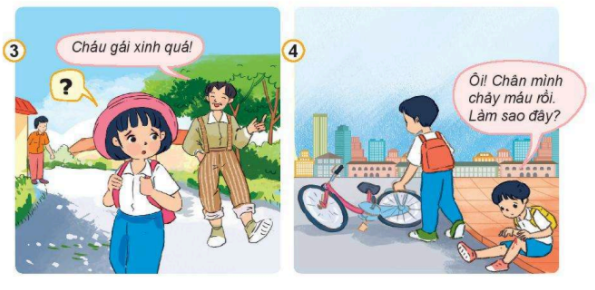 Khi có người lạ mặt đi, em cần tìm kiếm sự hỗ trợ của những người xung quanh.
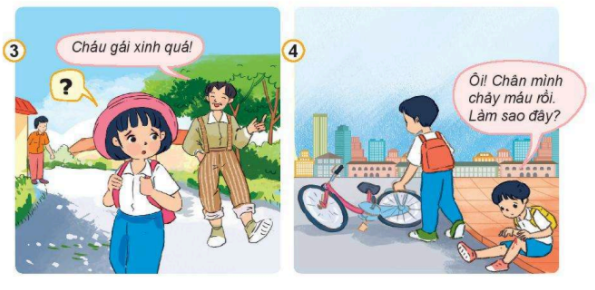 Khi bị ngã xe trên đường, em  cũng cần tìm kiếm sự hỗ trợ của những người xung quanh.
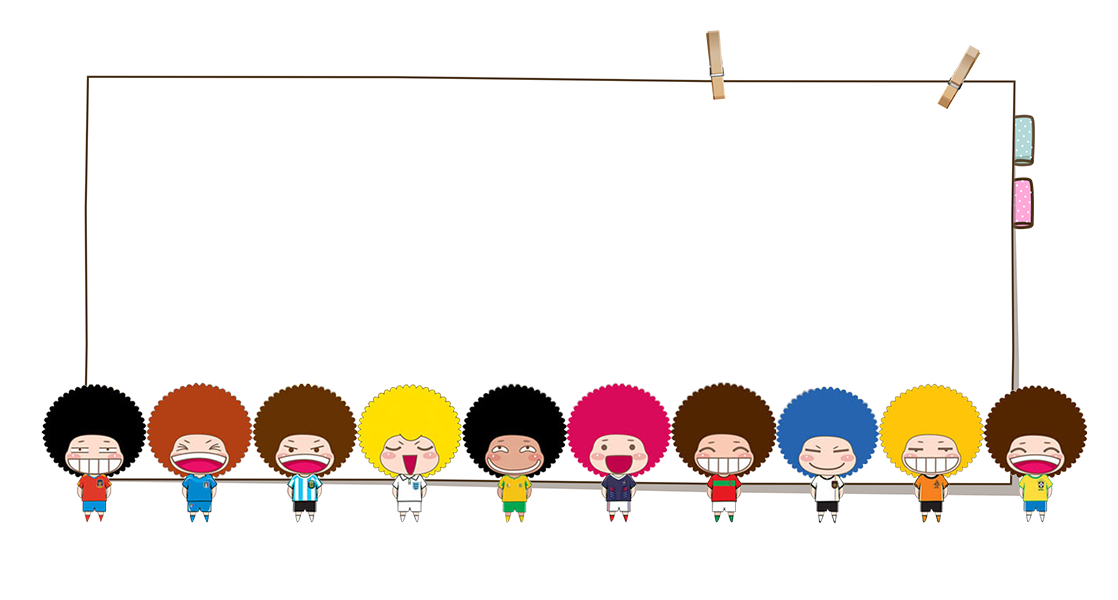 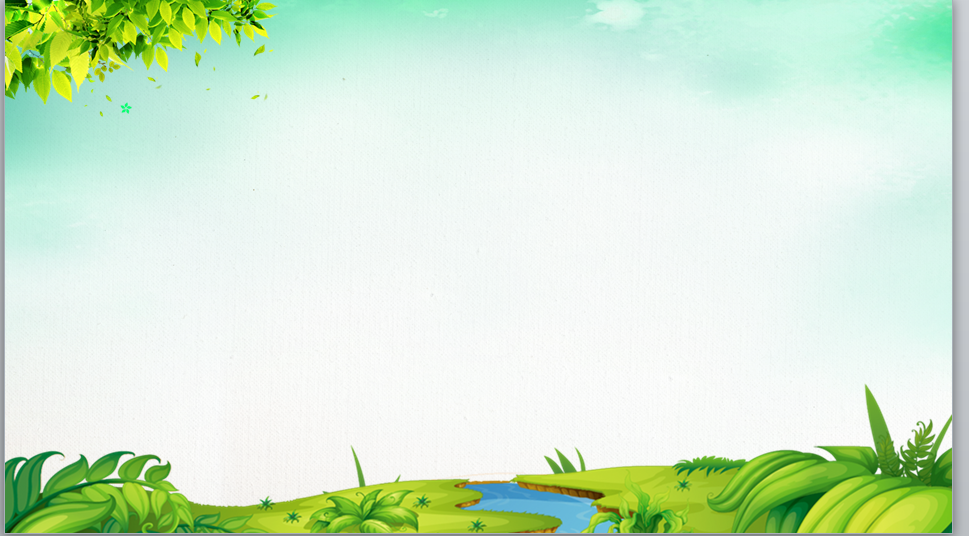 - Gặp mưa to trên đường đi, người lạ cho quà, rủ đi chơi hoặc bám theo em,… 
- Em hãy tìm kiếm sự hỗ trợ từ những người xung quanh.
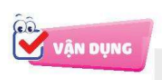 Lập danh sách các số điện thoại và địa chỉ cần ghi nhớ để tìm kiếm sự hỗ trợ khi cần thiết.
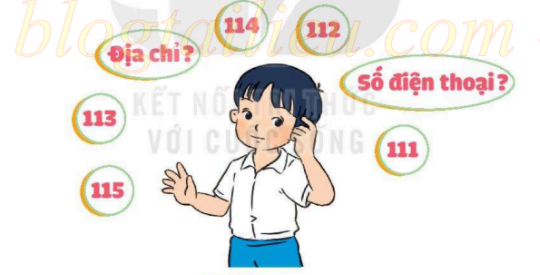 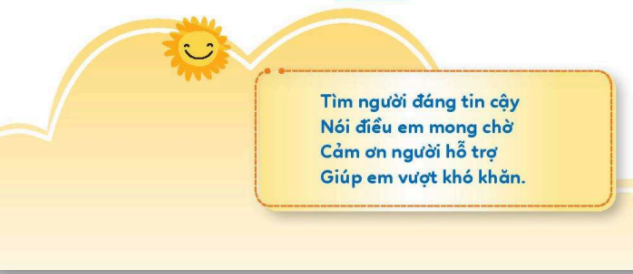 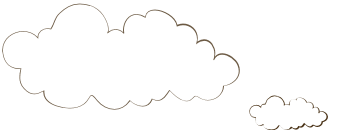 Chào tạm biệt các con.
 Chúc các con chăm ngoan, học tập tốt!
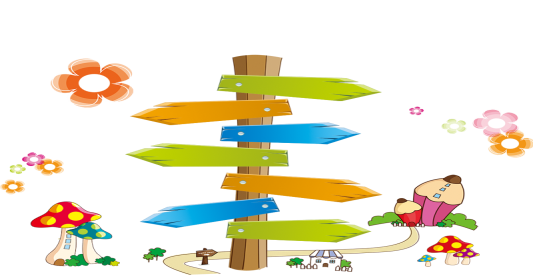 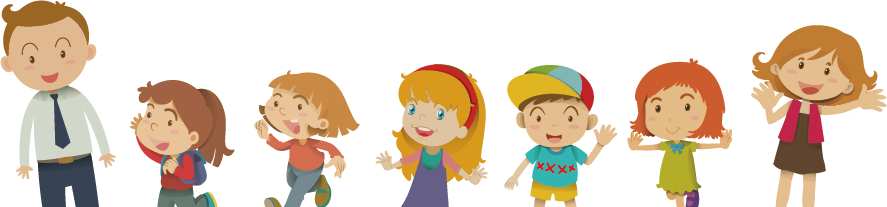